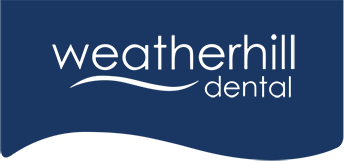 NOW HIRING!
NOW HIRING!
FRONT DESK ASSOCIATE
Part-Time Position Walking Distance to Campus

		Hours : 
	  Tuesdays and Thursdays 4pm-8:30pm
	  Two Saturdays a month 8am-1:30pm
Send Your Resume To: Andra James  <ajames@weatherhilldental.com>